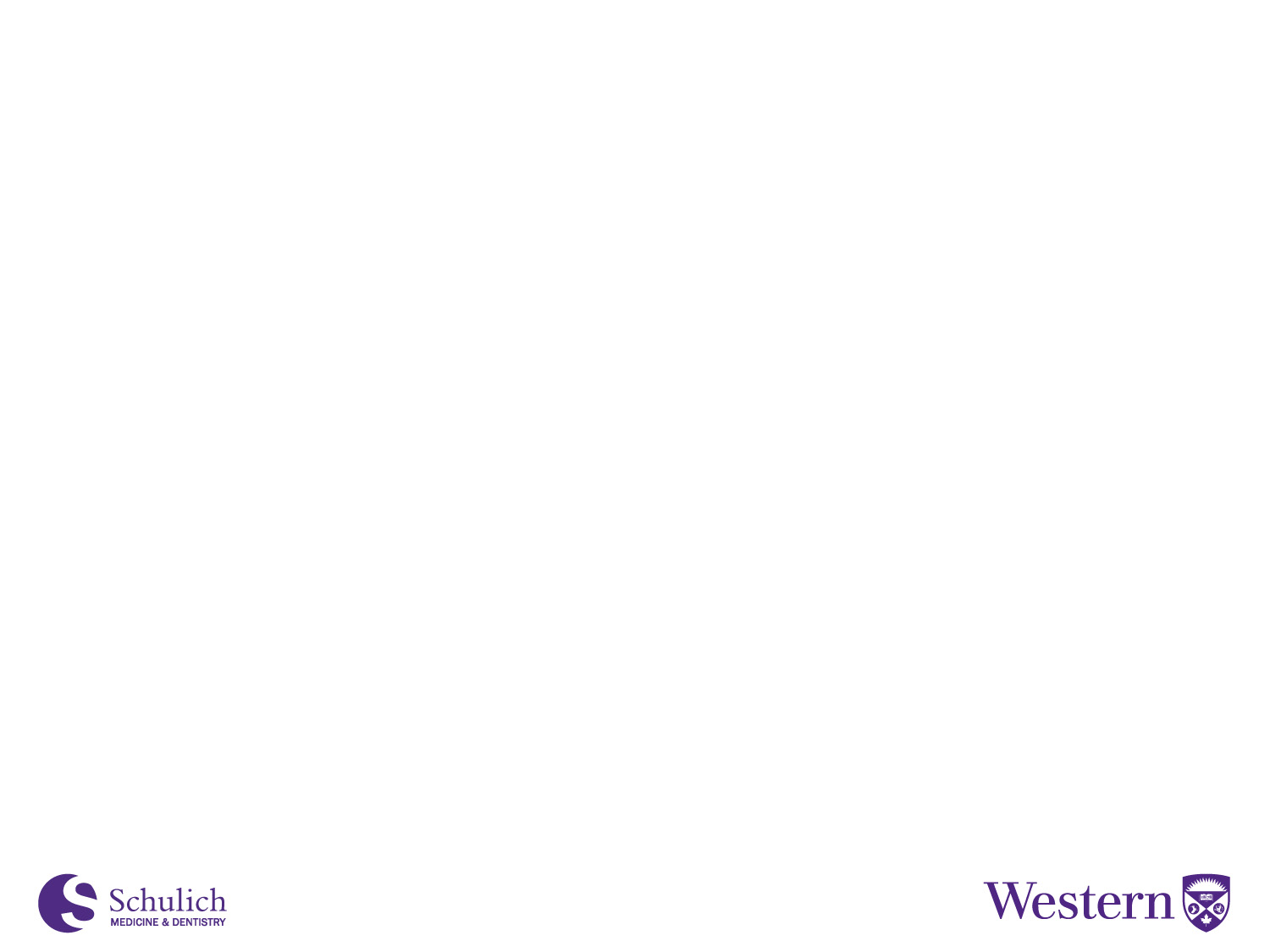 Name of Activity / Session
Month day, year
[Speaker Notes: Insert logos for any co-developing organizations on all slides.]
Faculty/Presenter Disclosure
Faculty: [Speaker’s name]
Relationships with financial sponsors:
Grants/Research Support: [PharmaCorp ABC]
Speakers Bureau/Honoraria: [XYZ Biopharmaceuticals Ltd.]
Consulting Fees: MedX Group Inc.
Patents: [Widget ABC]
Other: [Employee of XXY Hospital Group]
[Speaker Notes: This slide must be visually presented to the audience AND verbalized by the speaker at the beginning of their presentation.  Where a faculty/speaker has no relationships to disclose, indicate Not Applicable under relationships with Financial Sponsors.]